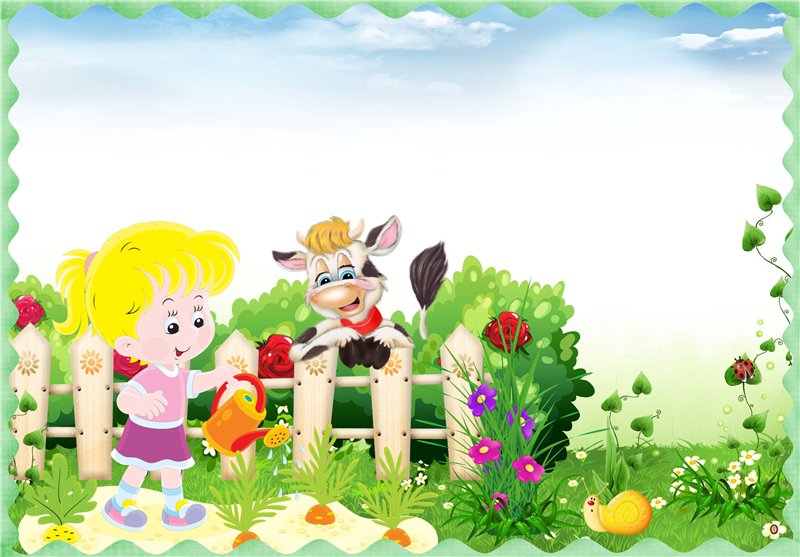 Муниципальное автономное дошкольное образовательное учреждение г. Нижневартовска детский сад № 52  «Самолетик»
КРАТКОСРОЧНЫЙ   ПРОЕКТ В ГРУППЕ ОРН ОТ 5 ДО 6 ЛЕТ :«ЧУДО - ГРЯДКА»
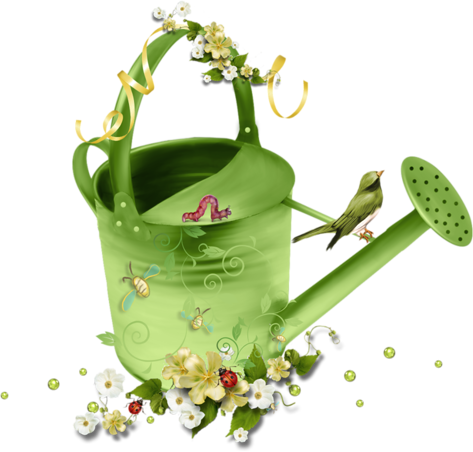 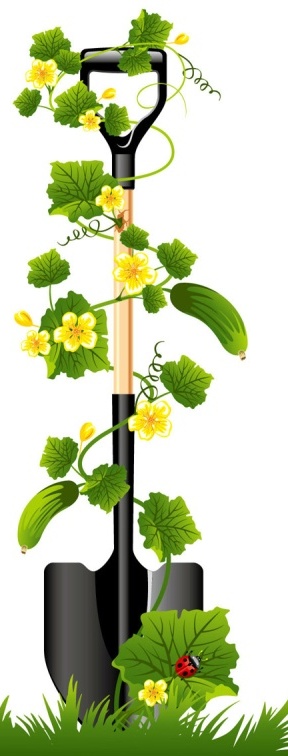 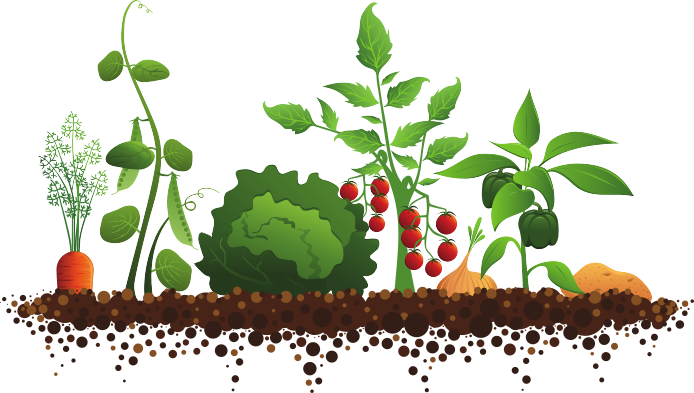 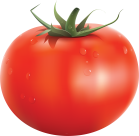 Воспитатель:  Бакулина Д.В.
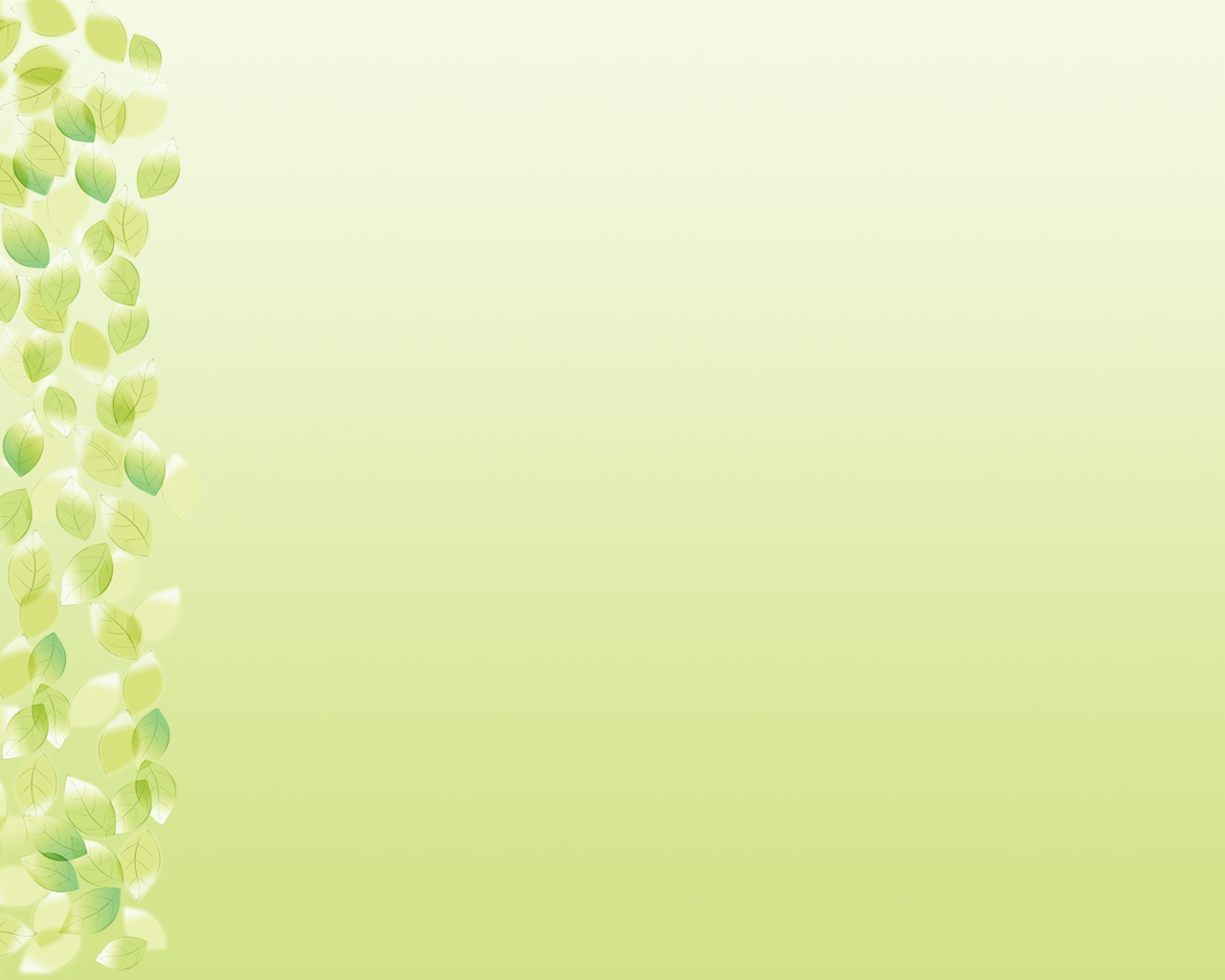 "Что за зелень у окна. Ведь за окном у нас зима. В огороде снова в модеЗелень, овощи сажать!Это сочный корнеплод, В огороде он растет. Чаще красным он бывает, К нам в салаты попадает, На тарелку, в плошку, в миску. Это – вкусная… (Редиска)
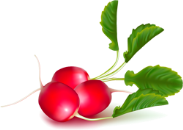 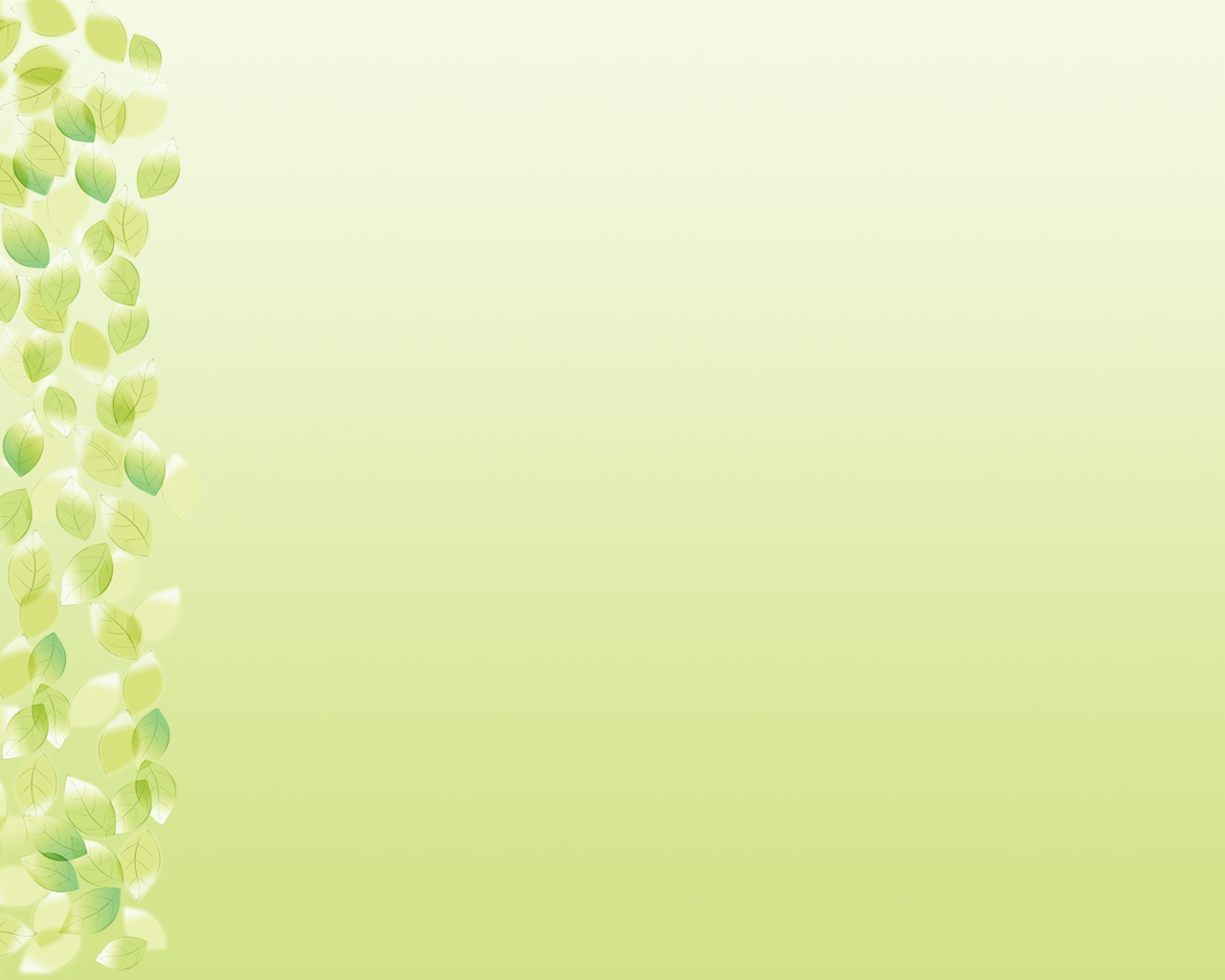 Проект: краткосрочный.
Вид проекта: познавательный, творческий.
Продолжительность: 1 месяц. 
Участники проекта:  дети старшей группы, родители, воспитатель, мл. воспитатель.
Возраст детей: 5 – 6 лет
Проектная идея:  создать в группе детского сада чудо - грядку на подоконнике.
Работа с родителями. 1. Провести работу с родителями «Участие в проекте «Чудо - грядка».2.  Подготовить  инструментарий для проведения проекта.
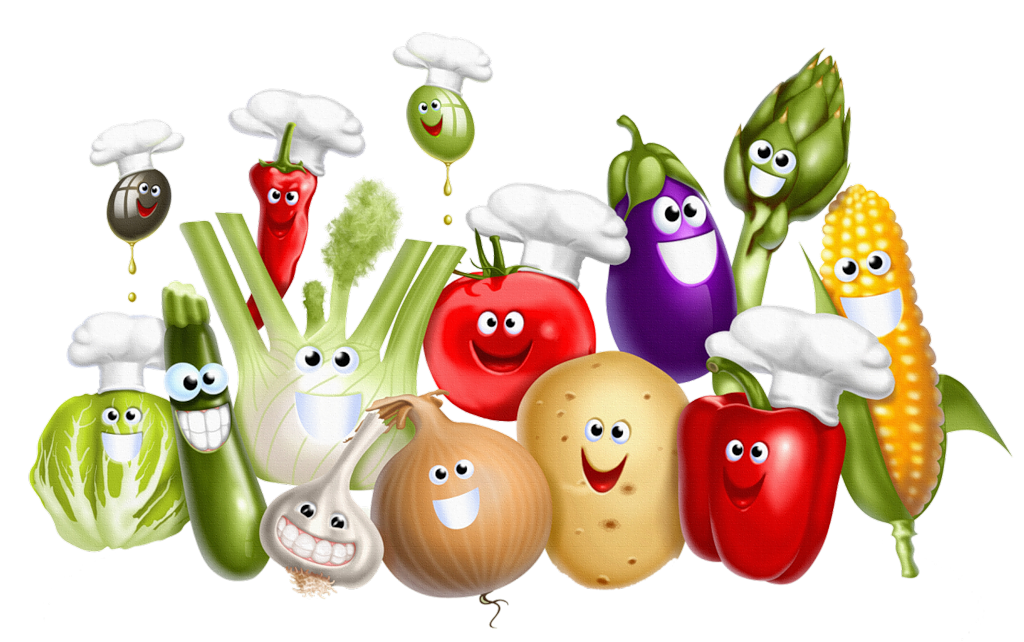 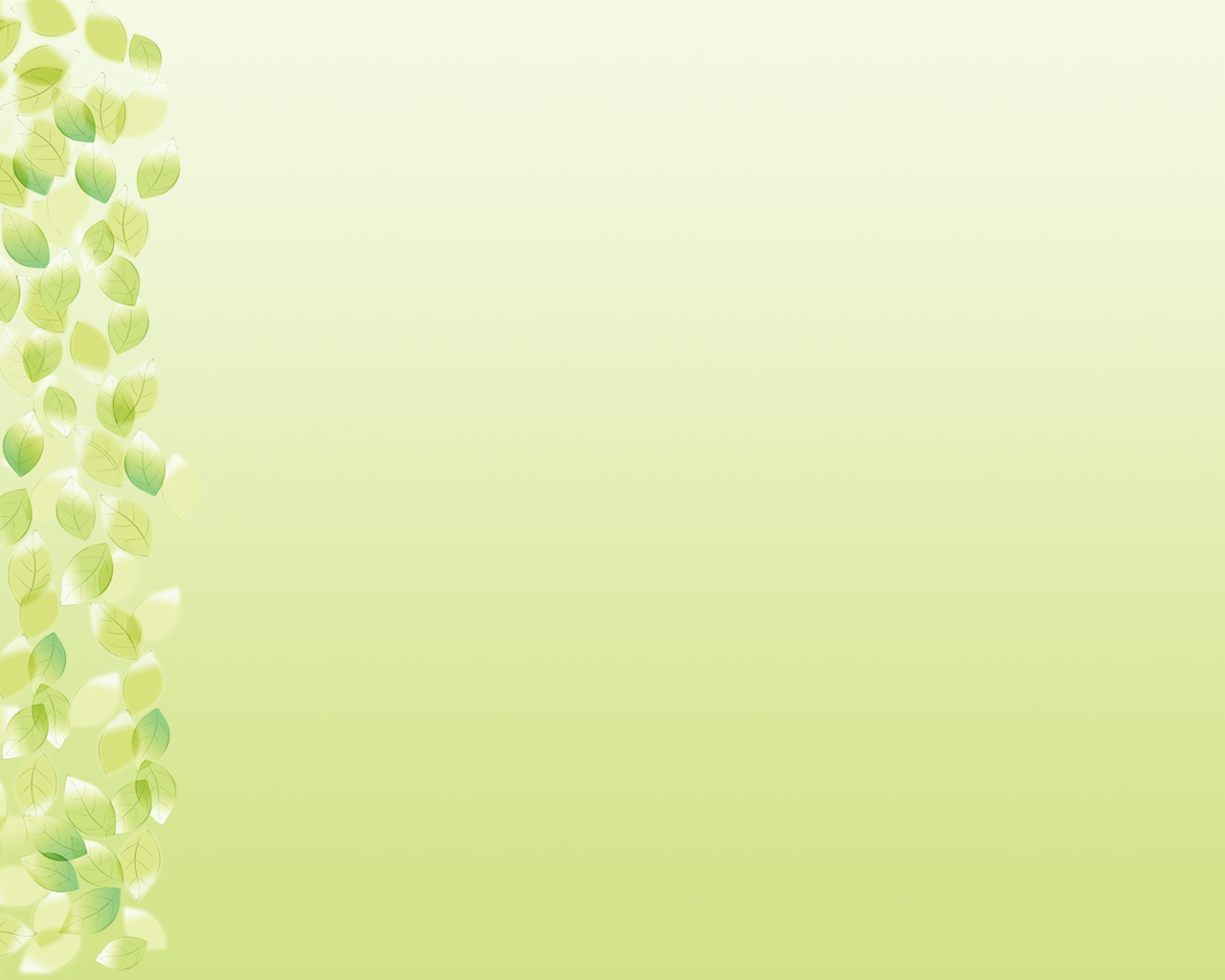 Цель: 

Формирование у детей интереса к опытнической и исследовательской деятельности  по выращиванию овощных культур в комнатных условиях, воспитание  у детей  любви к природе, создание в группе чудо - грядки, активизировать у ребенка инициативу, внимание и память, обогащение словарного запаса ребенка, привлечь к работе проекта детей и родителей.
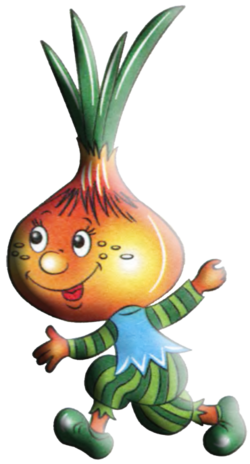 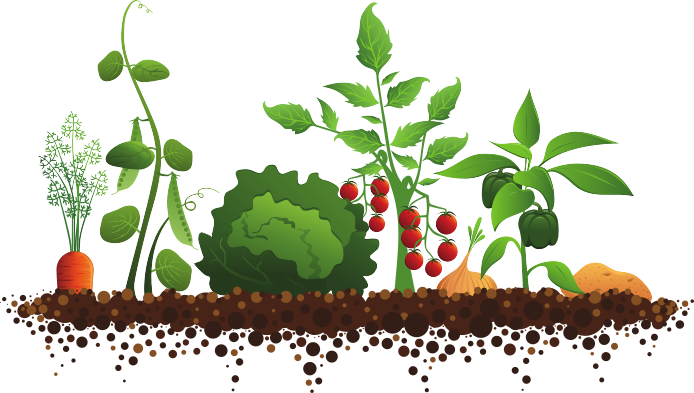 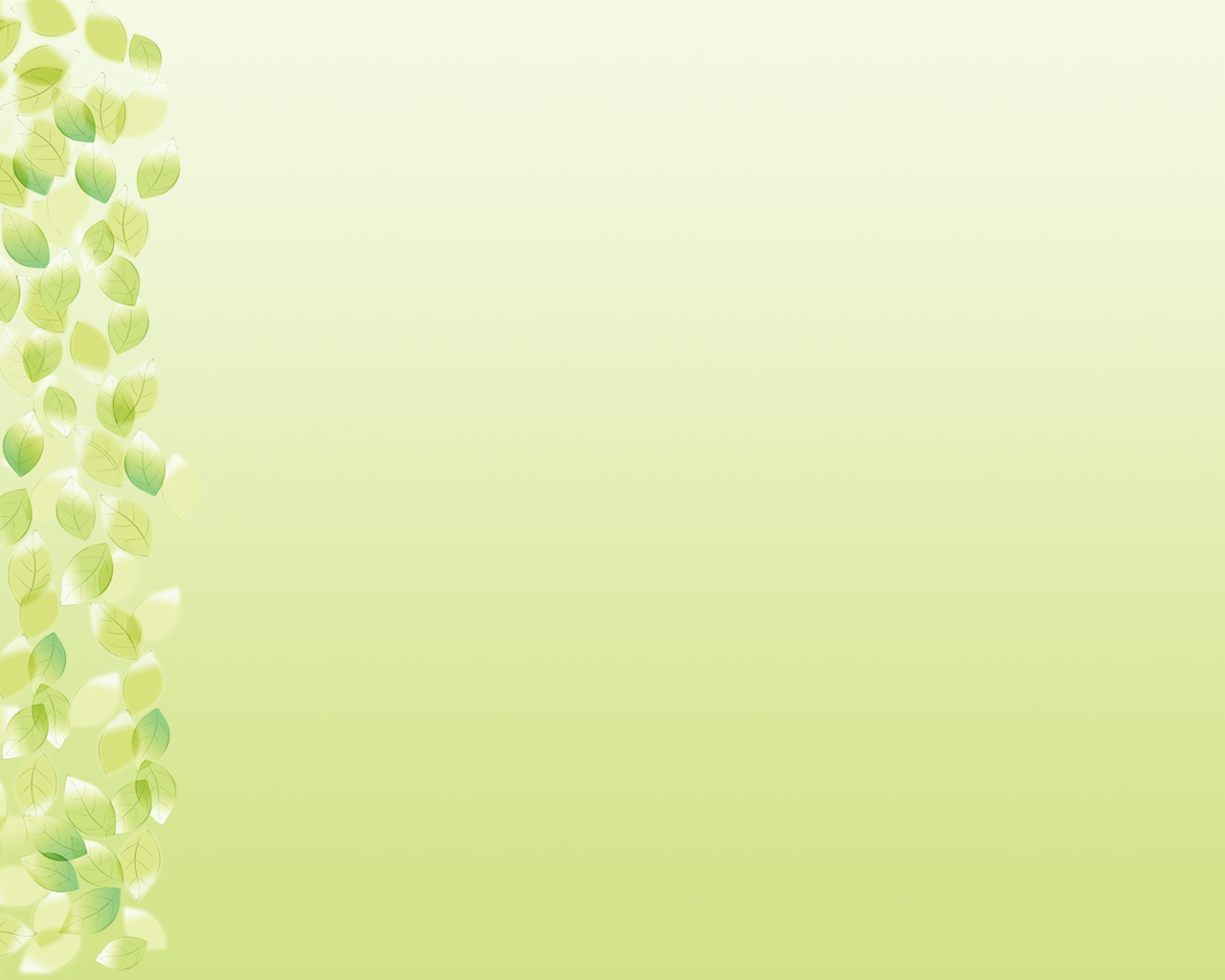 Задачи: 

Расширить знания детей об овощных культурах.
Продолжить знако­мить детей с особенностями выращивания овощных культур (томаты, редиска, лук, салат).
Обобщать представление детей о необходимости света, тепла, влаги почвы для роста  растений.
Продолжать формировать умение детей ухаживать за растениями  зимой в комнатных условиях.
Способствовать развитию творческих способностей у детей; поощрять разнообразие детских  работ, вариативность.
Развивать чувство ответственности за благополучное состояние растений (полив, взрыхление, прополка сорняков).
Продолжать развивать наблюдательность – умение замечать изменения в росте растений, связывать их с условиями, в которых они находятся, правильно отражать наблюдения  в дневнике наблюдений или рисунке.
Развивать познавательные и творческие способности.
Учить выполнять индивидуальные и коллективные поручения, научить детей видеть результат своего труда. 
Воспитывать уважение к  труду, бережное отношение к его результатам.
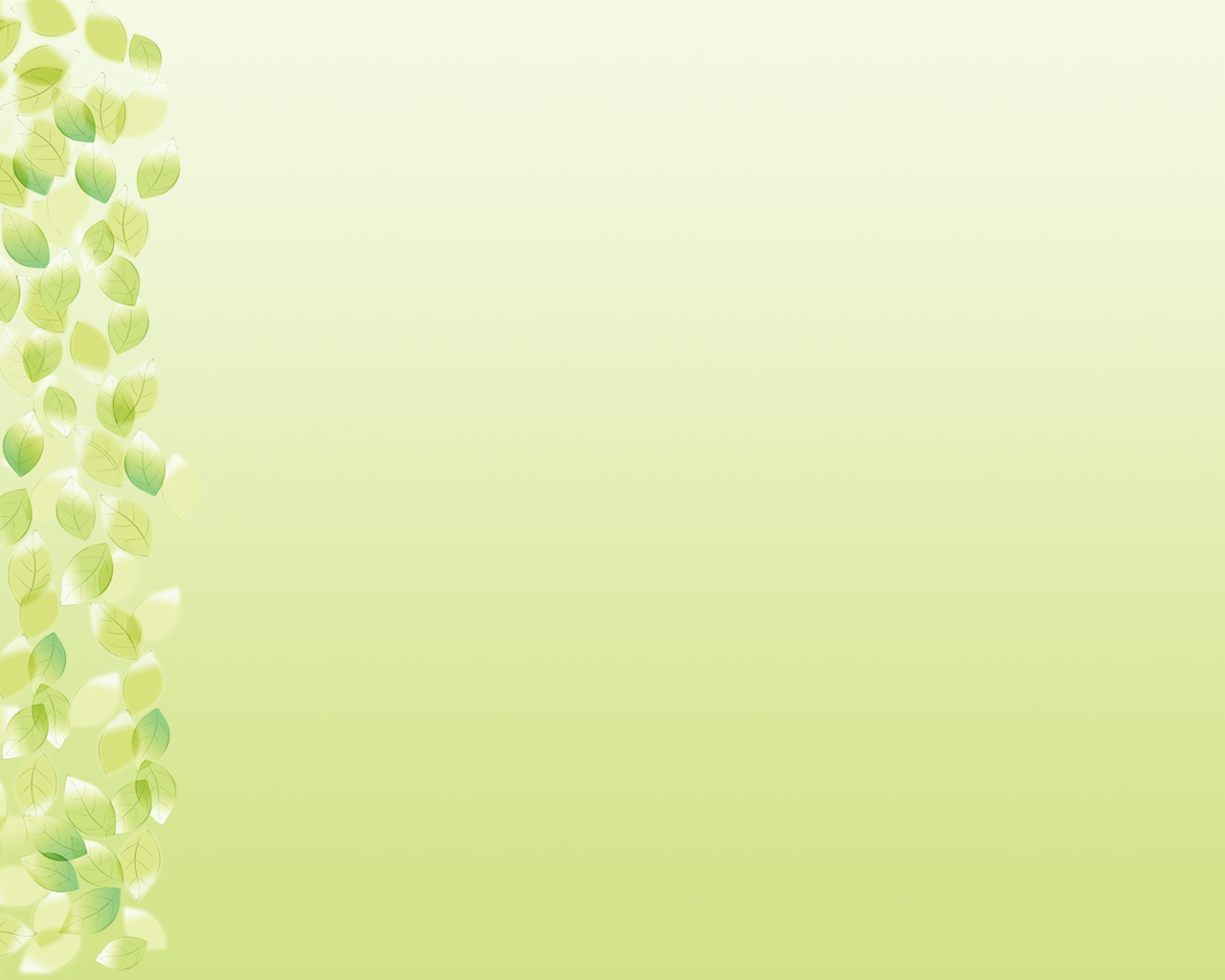 Предполагаемый результат:

Дети познакомятся с овощными культурами.
С помощью опытнической работы дети получат необходимые условия для роста растений.
С помощью исследовательской работы дети должны будут выявить многообразие и  разнообразие посевного материала.
У детей будет формироваться бережное отношение к растительному миру.
Формирование у детей уважительного отношения к труду.
Создание в группе чудо – грядки.
Создание дневника наблюдений для фиксации наблюдений за растениями на чудо – грядке.
Активное участие родителей в реализации проекта.
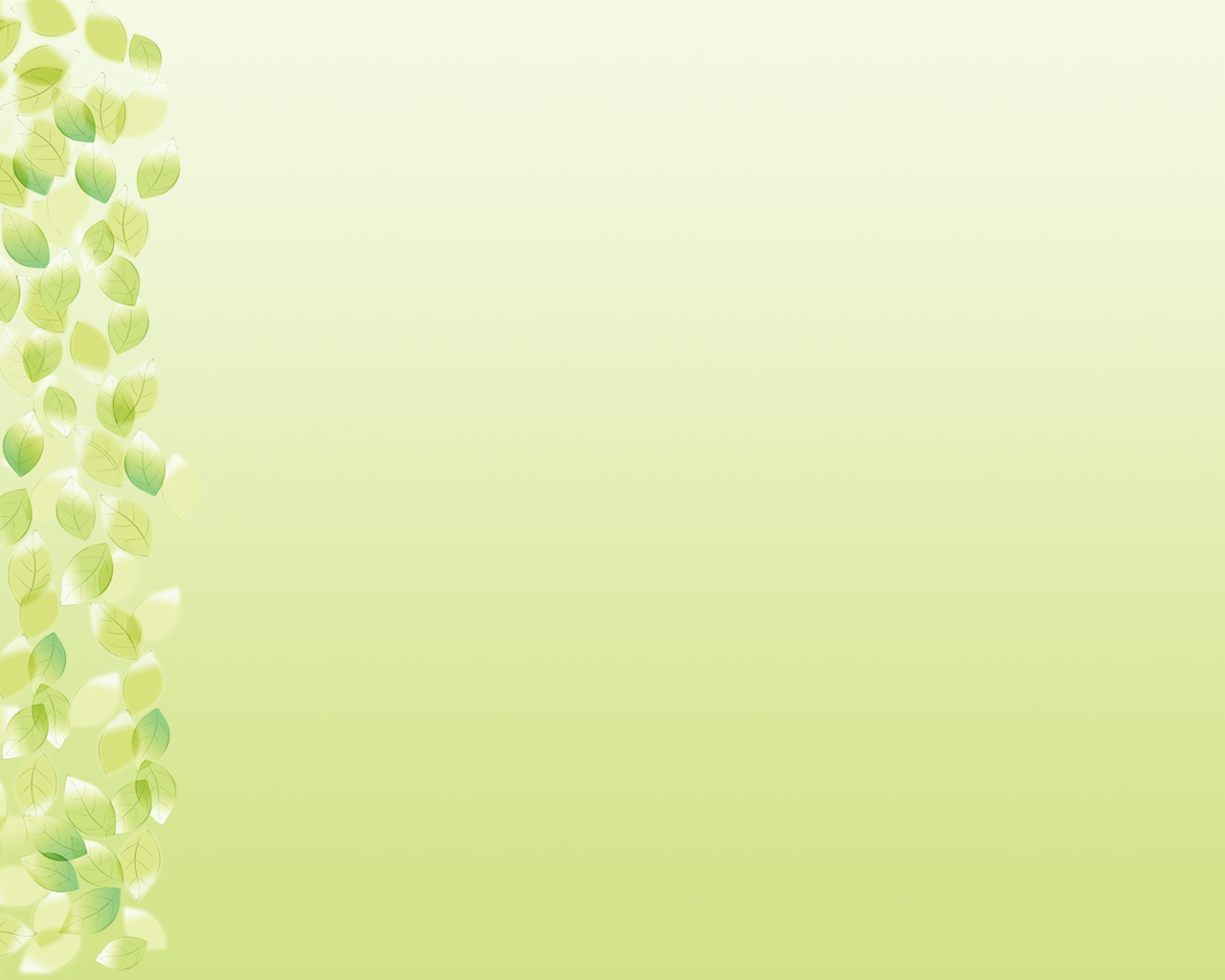 Этапы работы над проектом:
Подготовительный: определение цели и задач проекта, сбор информационного материала, создание условий для организации работы на чудо - грядке, составление  плана  мероприятий по организации детской деятельности – 1-я неделя.
Основной (или этап реализации проекта): проводятся запланированные мероприятия для реализации проекта (беседы, опыты, эксперименты, творческая деятельность, 
рассматривание иллюстраций, чтение) – 2-я, 3-я неделя.
Заключительный: подводятся итоги, подготавливается презентация, итоговая беседа – 4-я неделя.
Работа с родителями:
Беседа с родителями  о чудо - грядке.
Консультация для родителей «Чудо - грядка».
Помощь родителей в приобретении инвентаря, посевного материла для посадки на чудо – грядке.
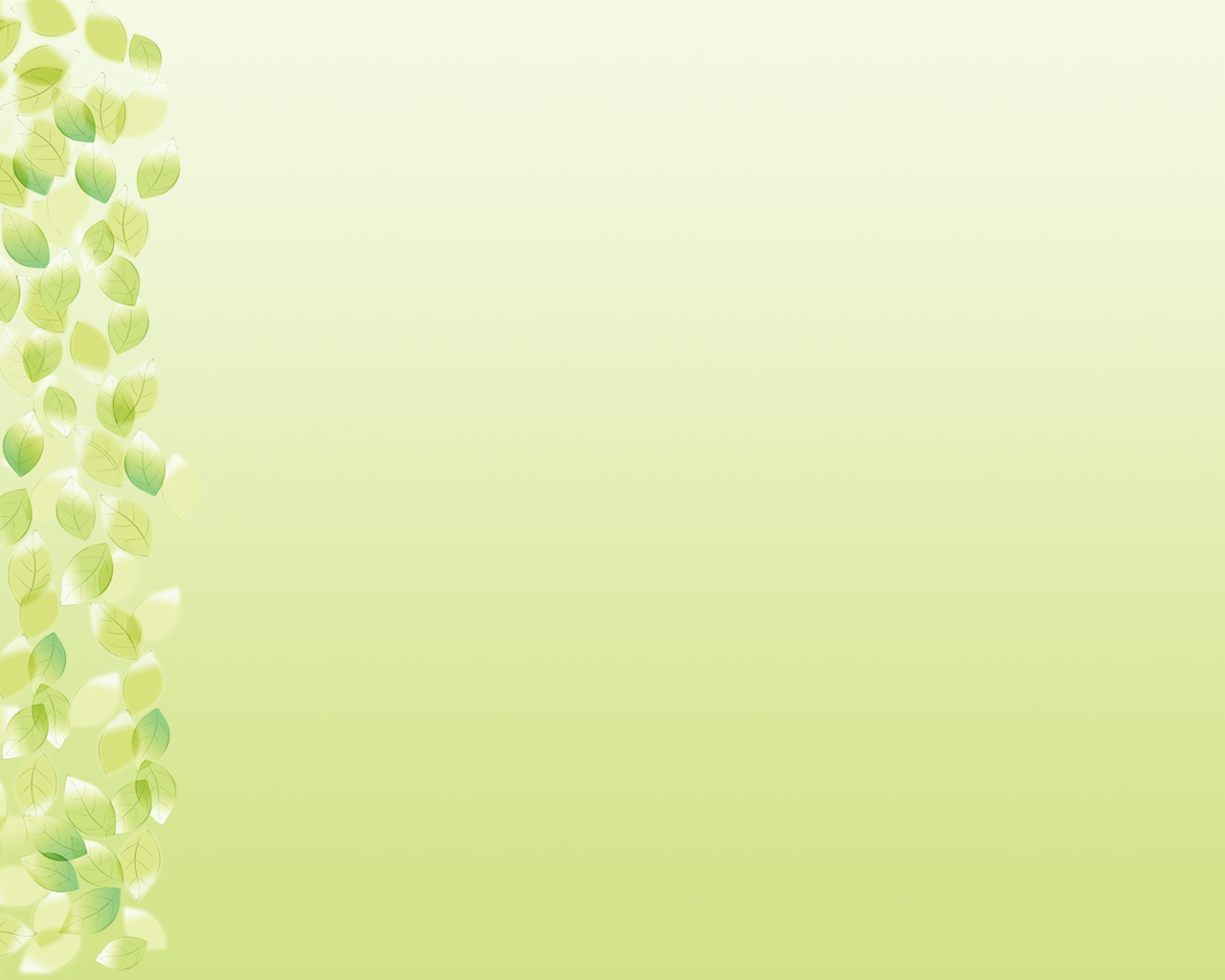 Этапы реализации проекта.
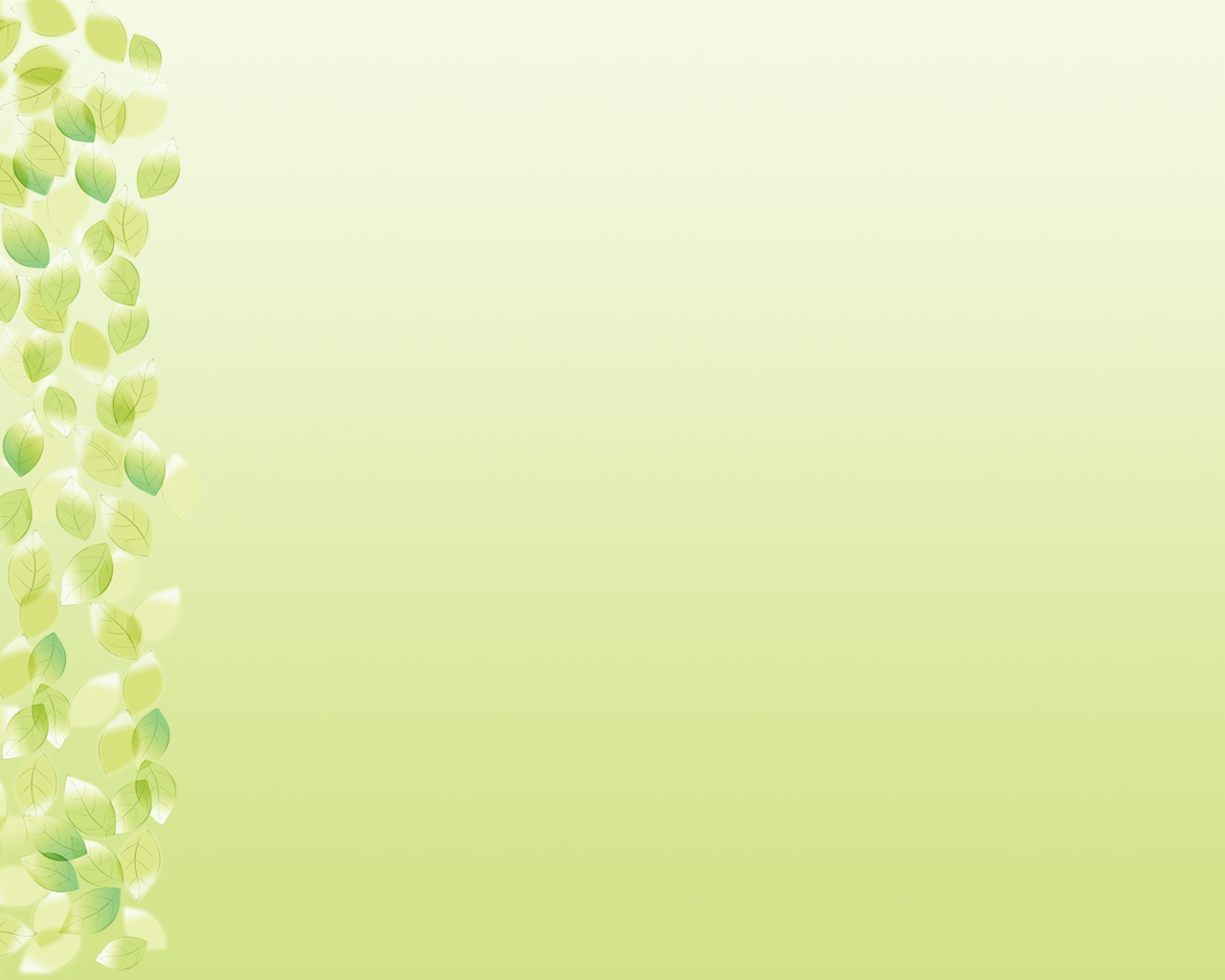 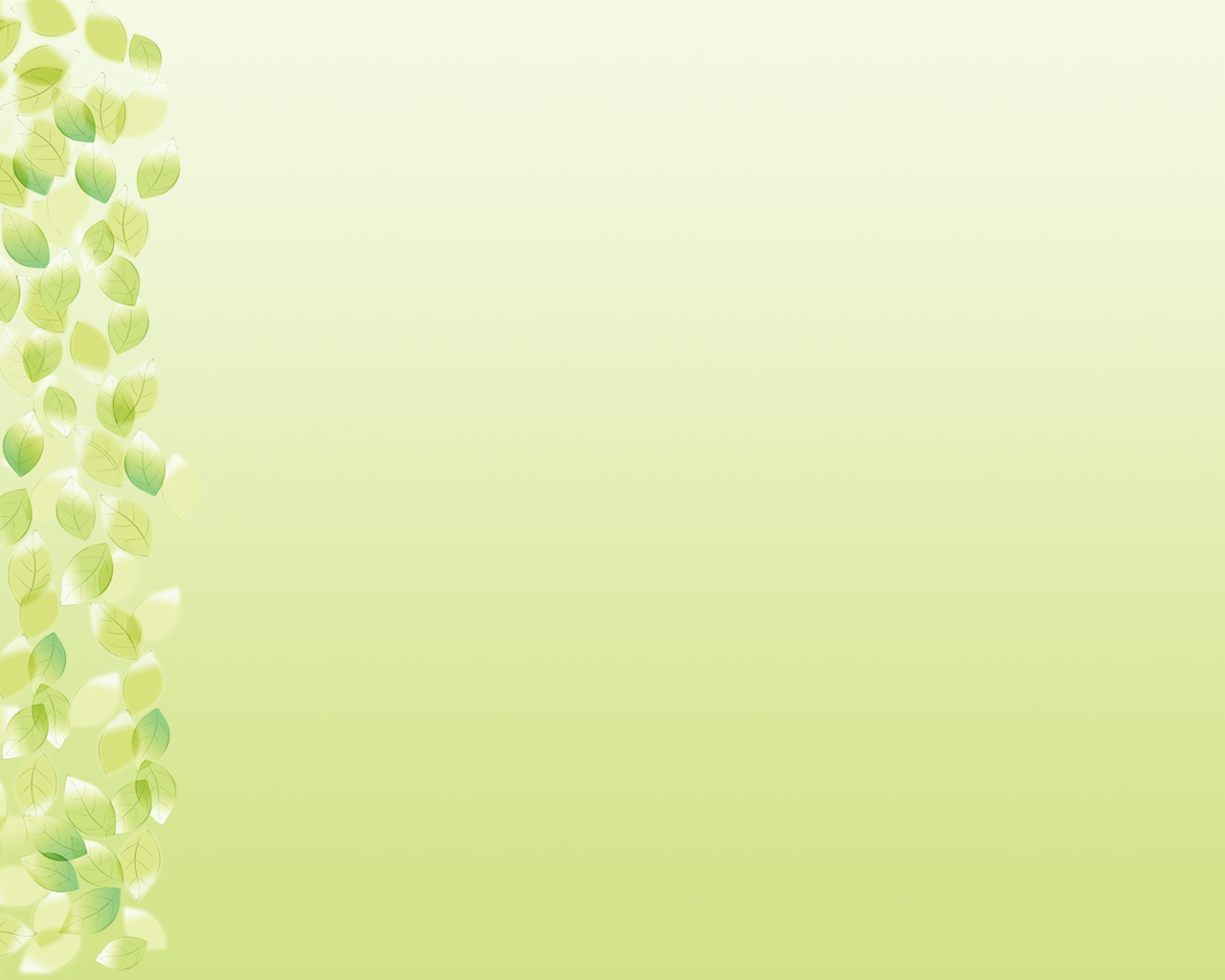 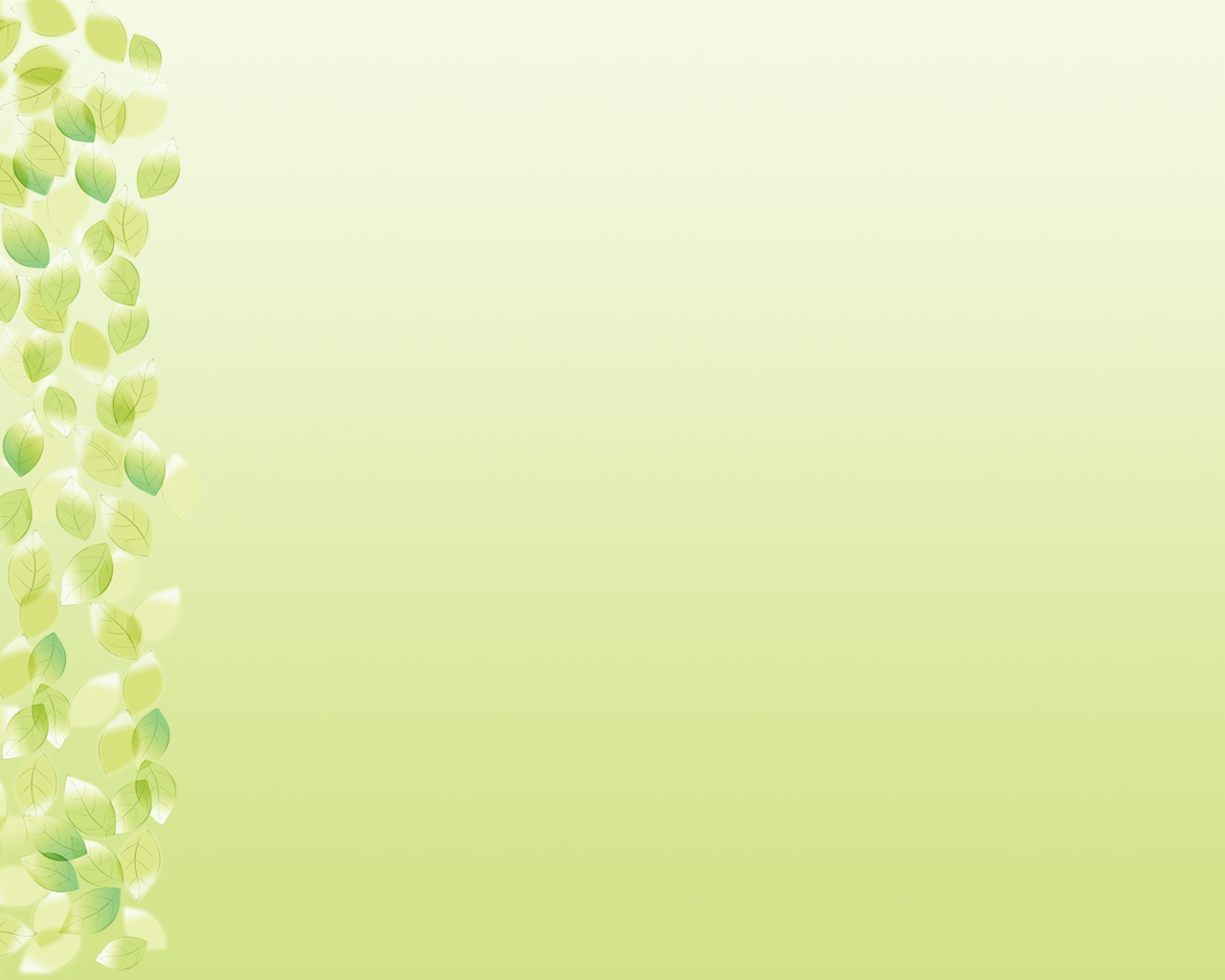 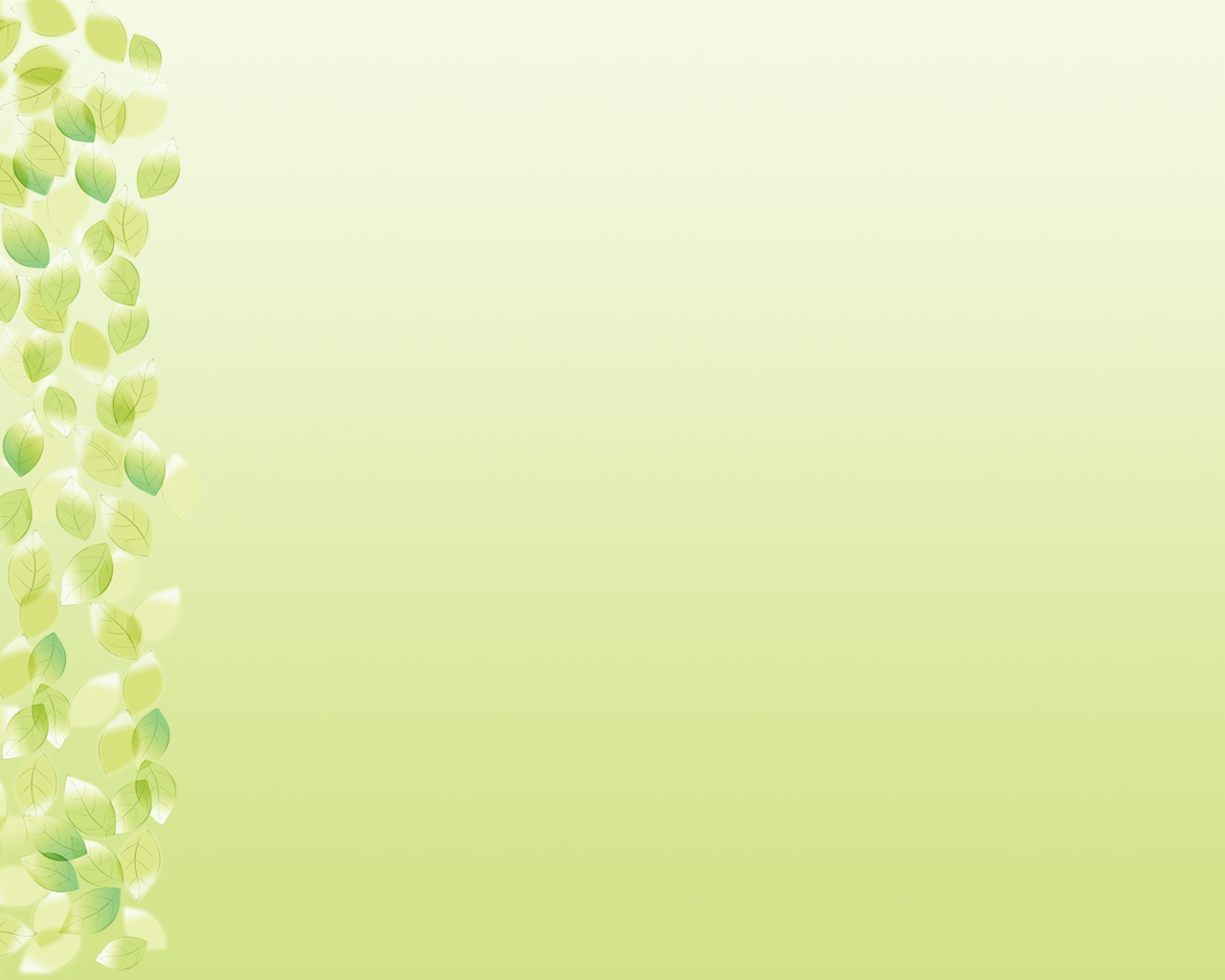 По  реализации  проекта  «Чудо - грядка»  были получены следующие результаты:
Дети познакомились с овощными культурами и их пользе. 
У детей формируется интерес к опытнической и исследовательской деятельности по  выращиванию овощных культур в комнатных условиях.
В результате практической и опытнической деятельности дети получили необходимые  условия для роста растений.
Дети увидели многообразие посевного материала.
Дети стали бережнее относиться к растительному миру,  группе был создана «Чудо - грядка» на окне.
Дети стали более уважительно относиться к труду.
Наблюдение за растениями были зафиксированы в дневнике наблюдений.
У детей обогатился и расширился словарь по данной теме.
Вовлекая родителей в наш проект мы добились единой цели – дети стали употреблять овощи. Родительско - детские отношения стали близкими, сплочёнными.
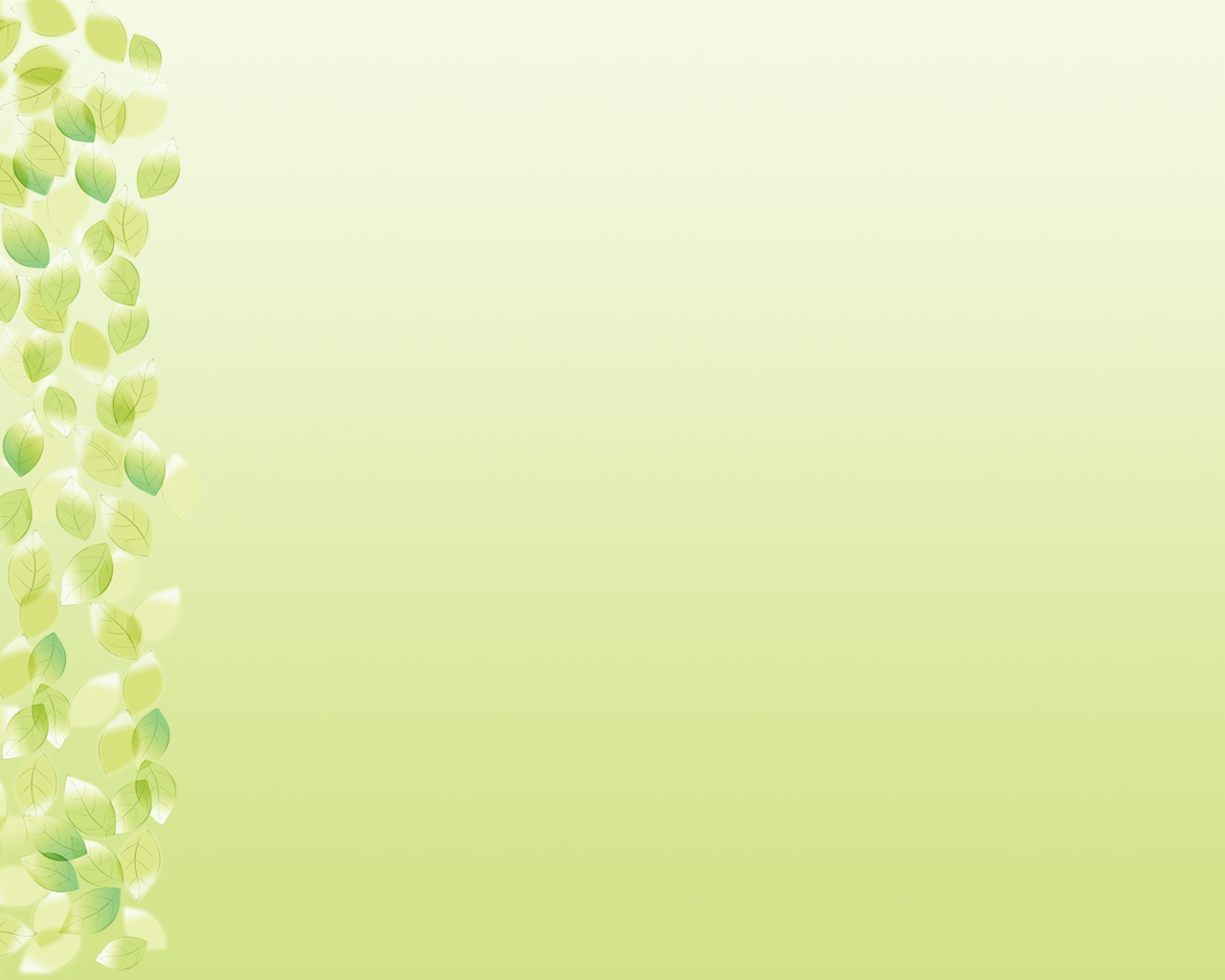 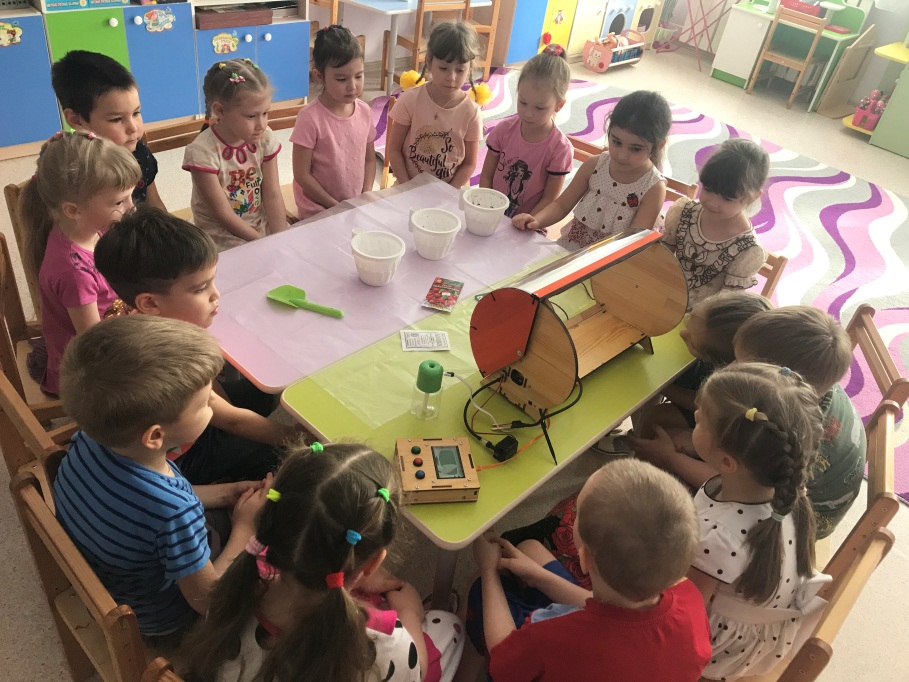 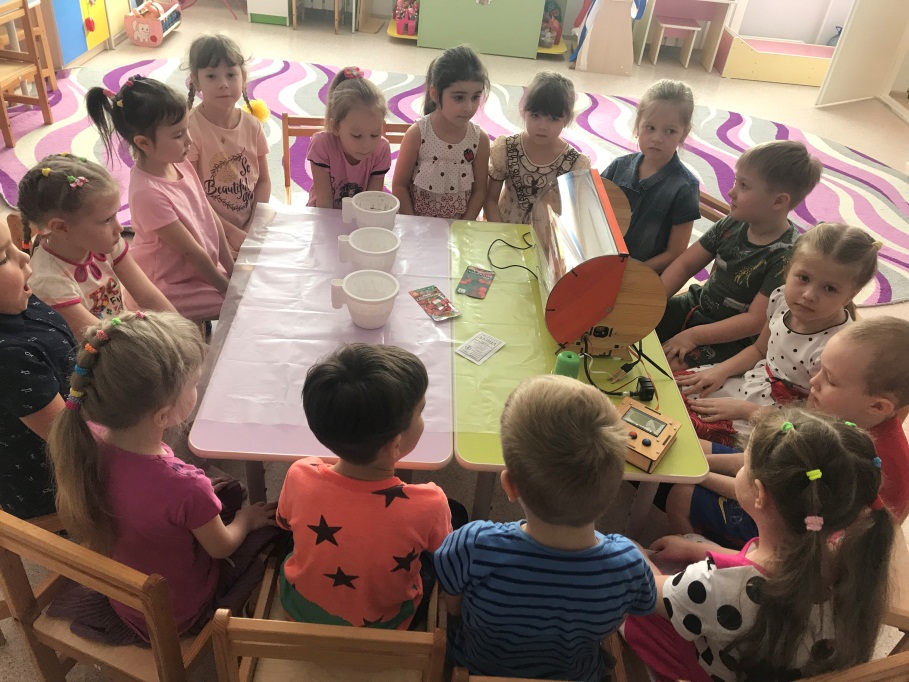 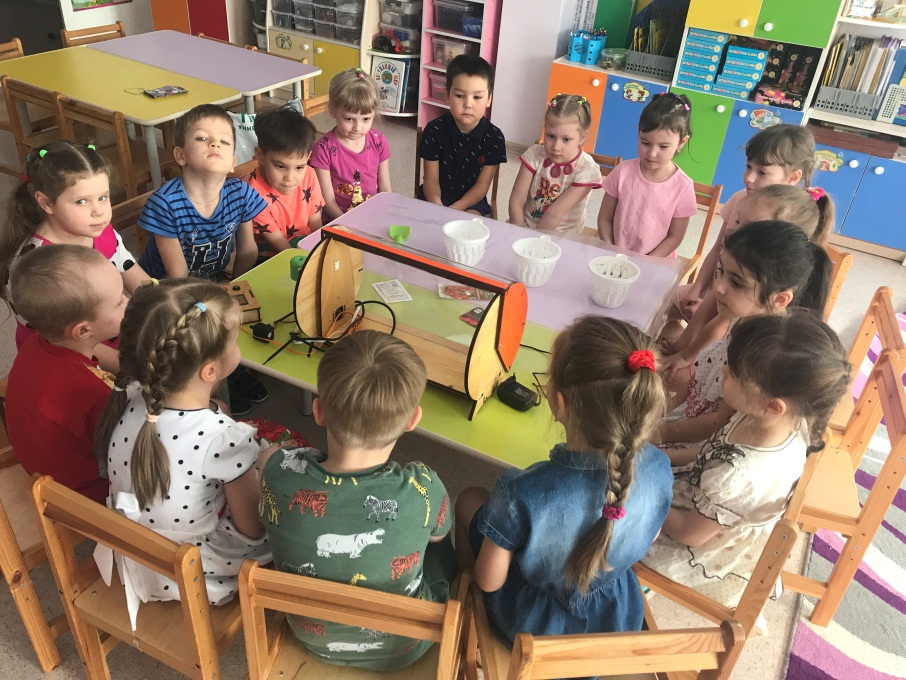 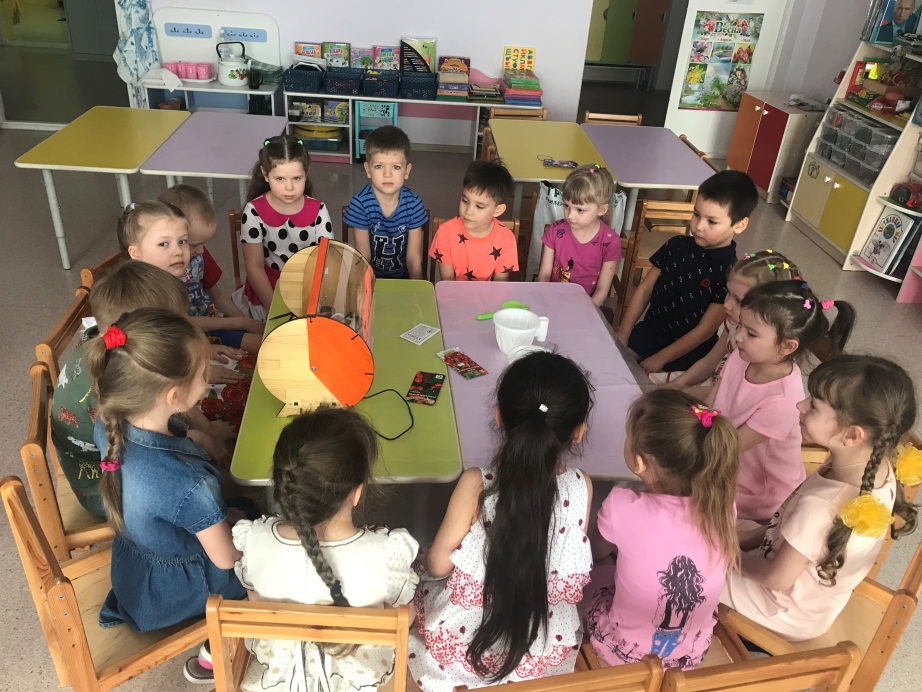 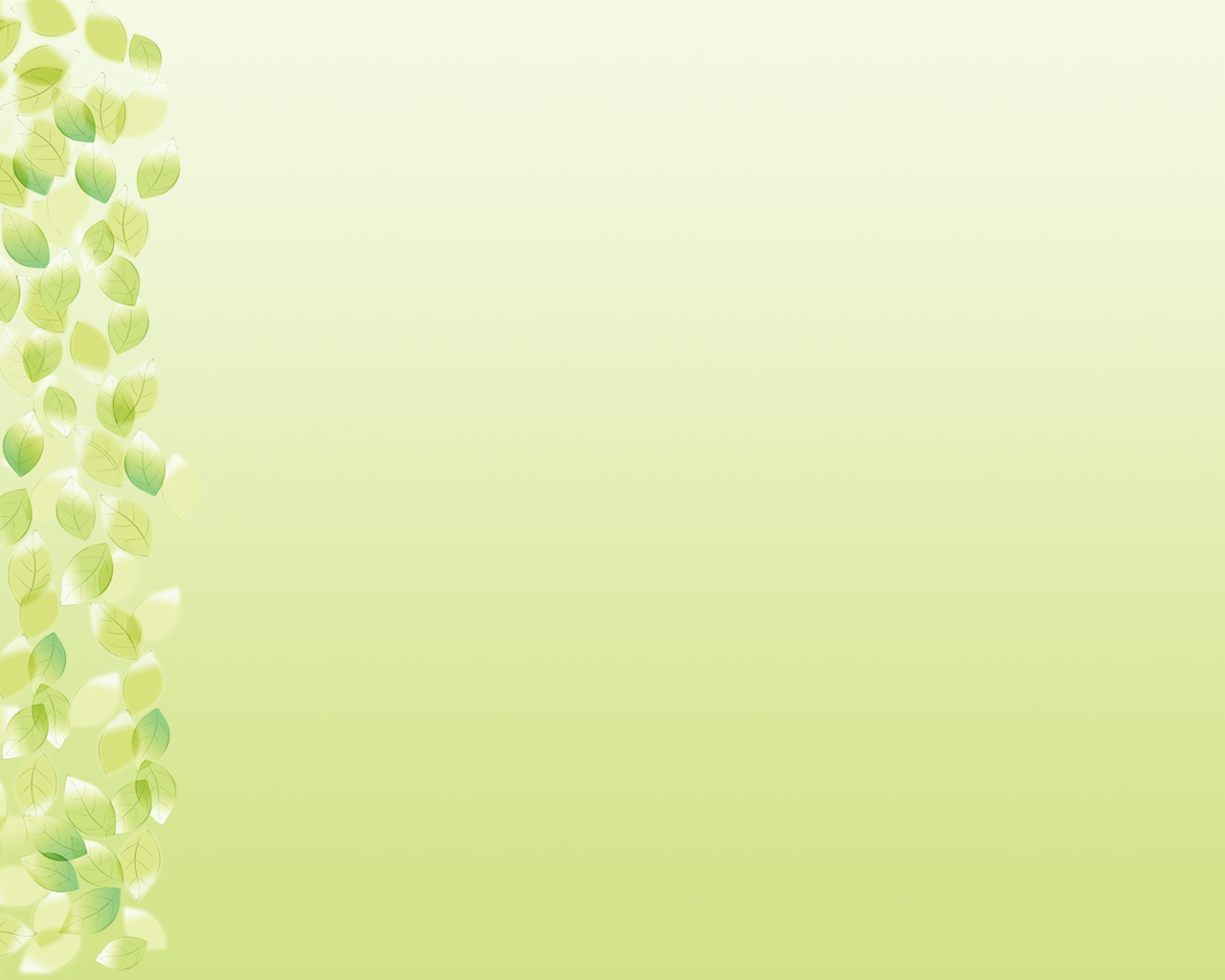 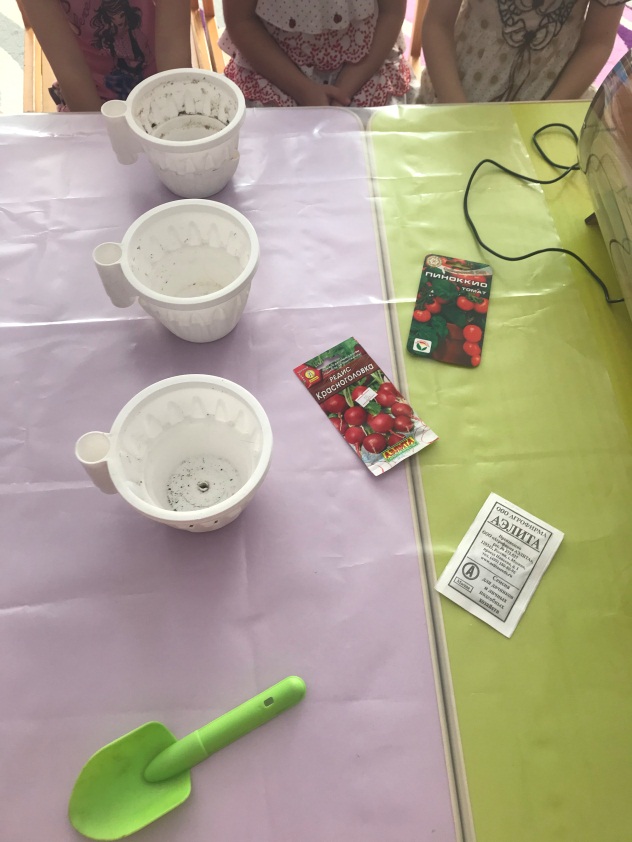 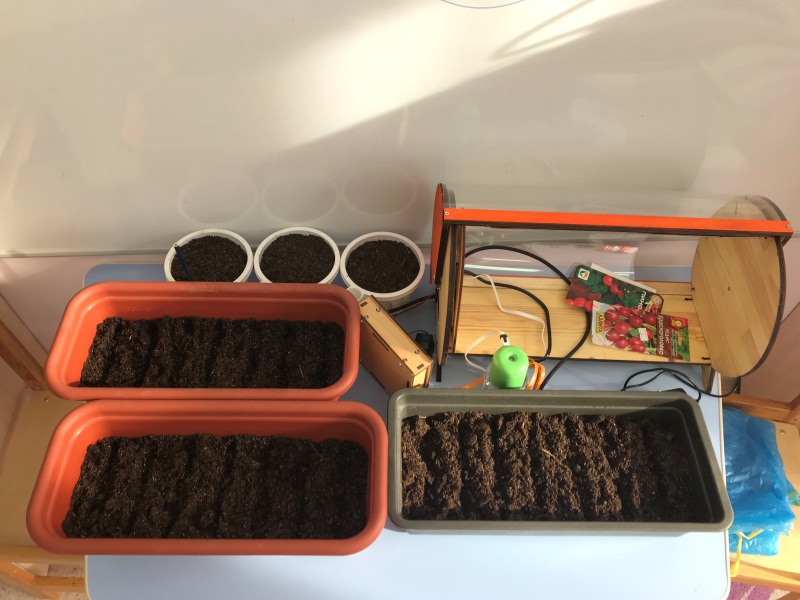 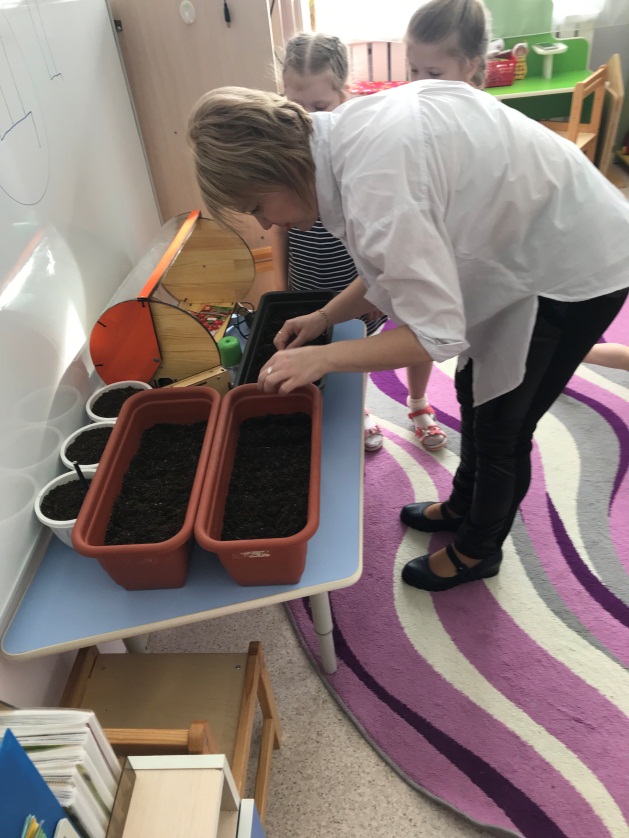 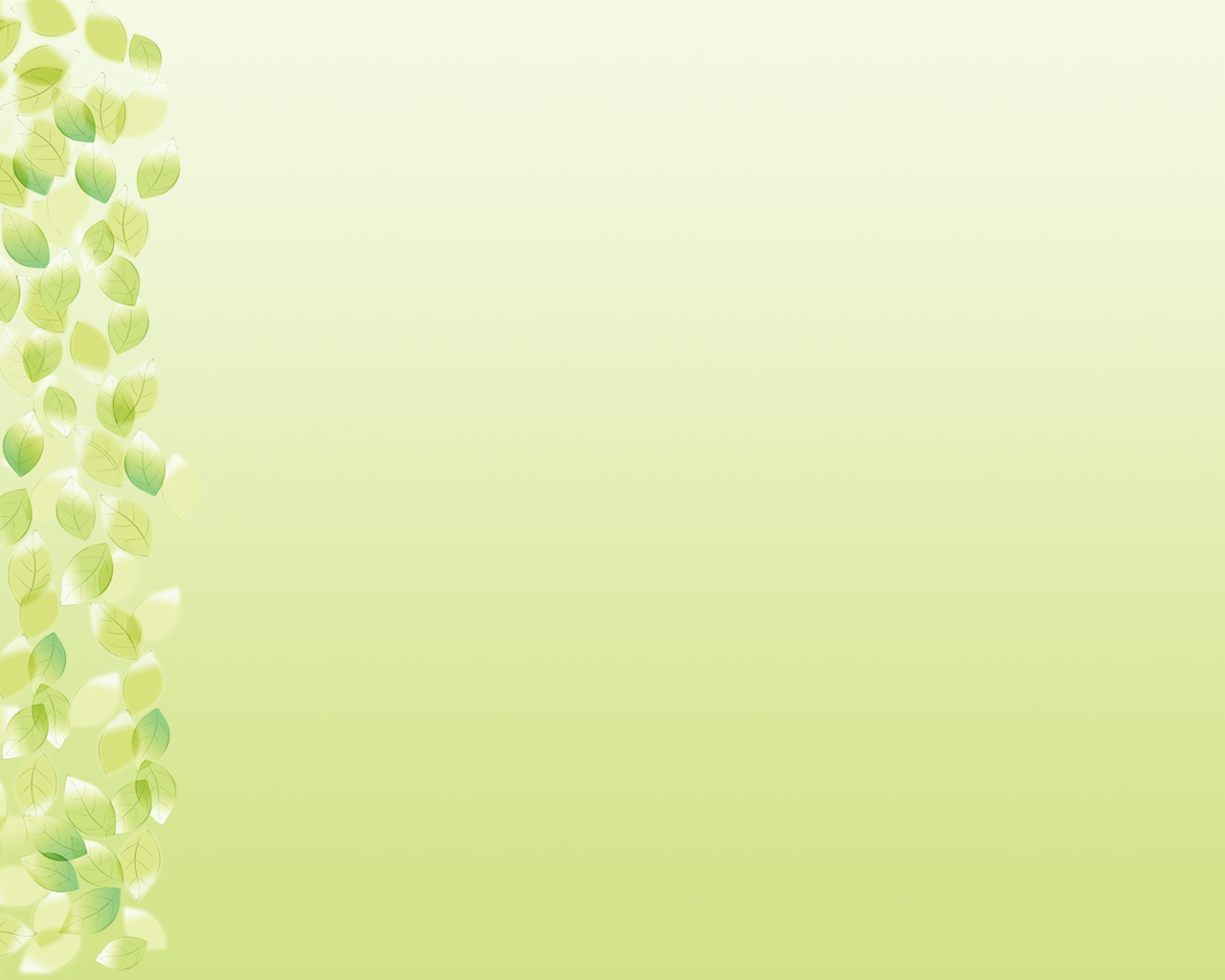 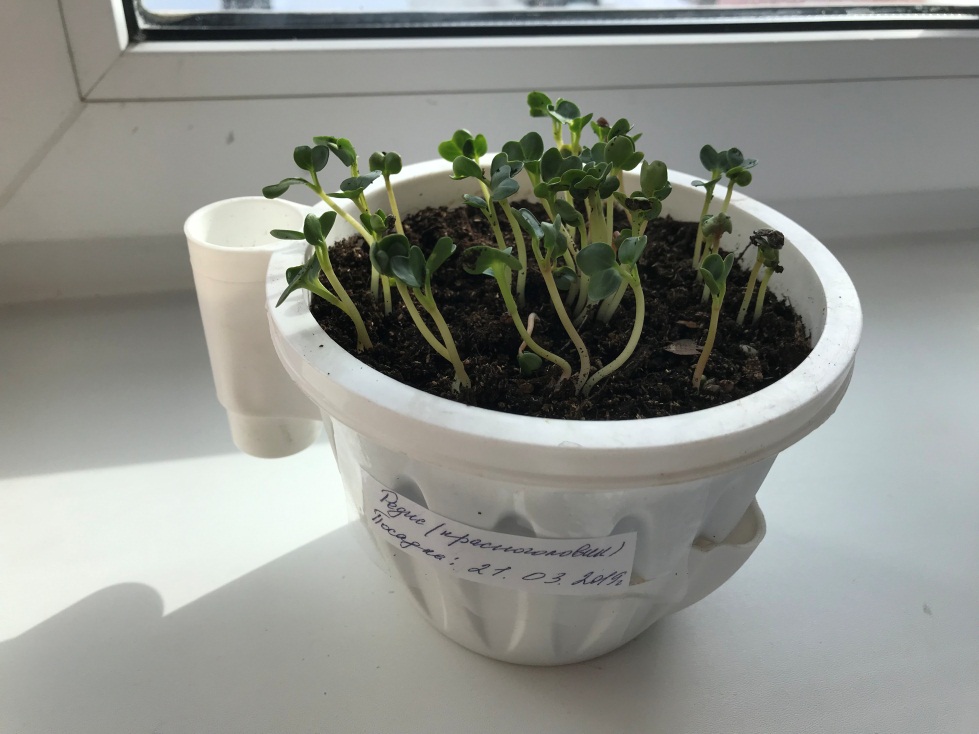 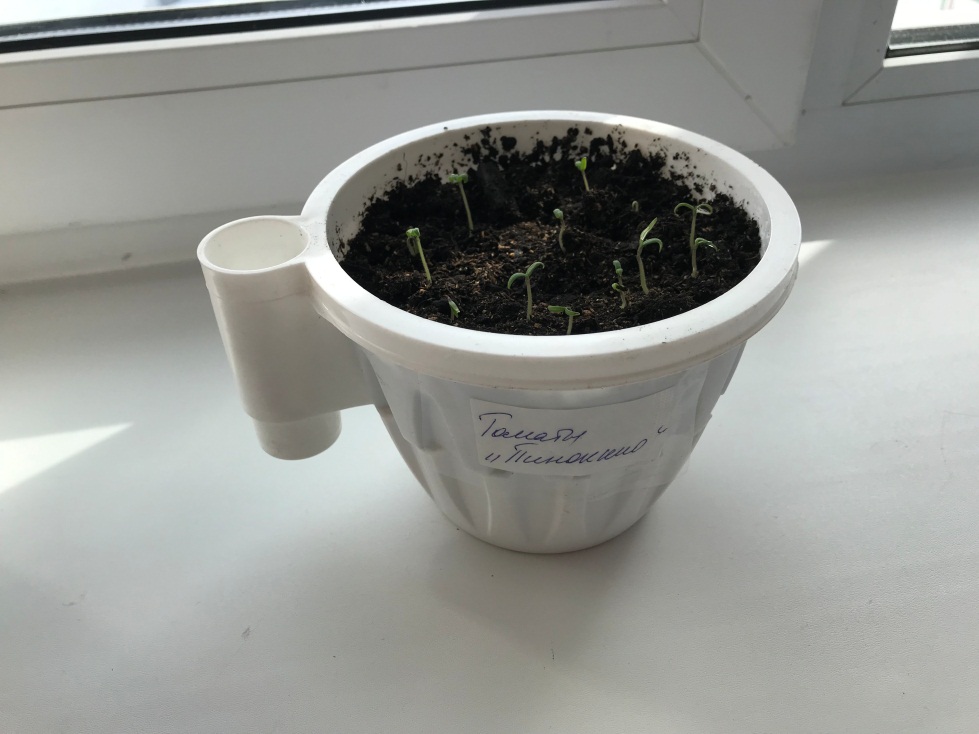 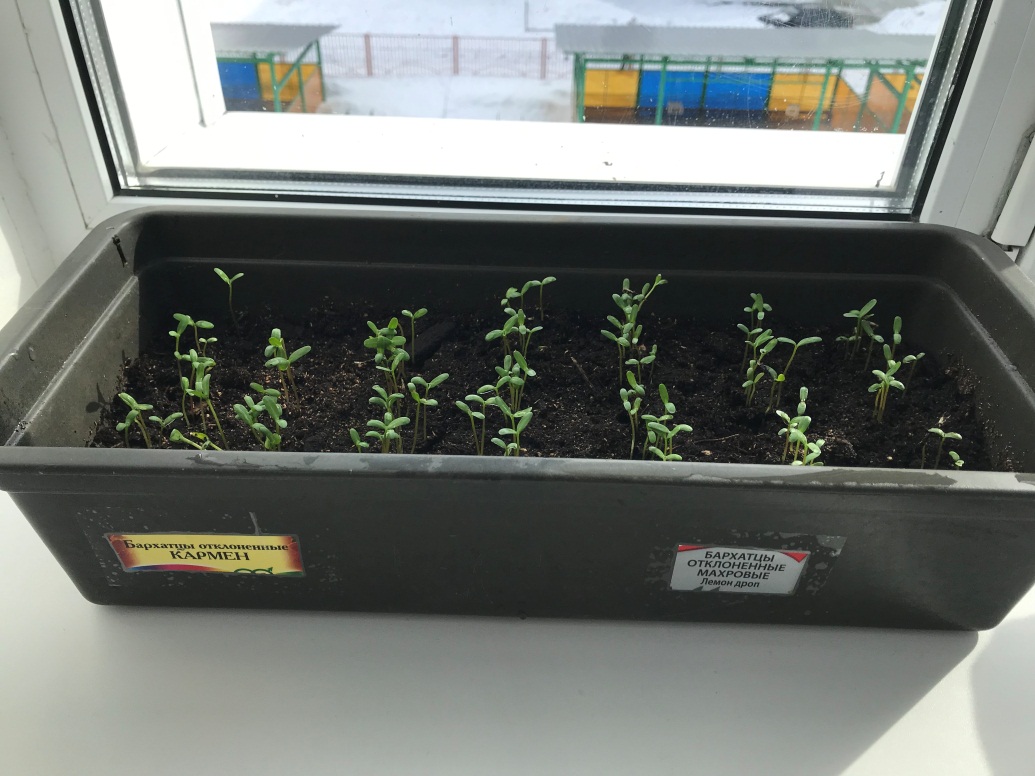 ОГОРОД
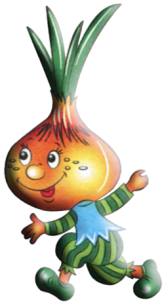 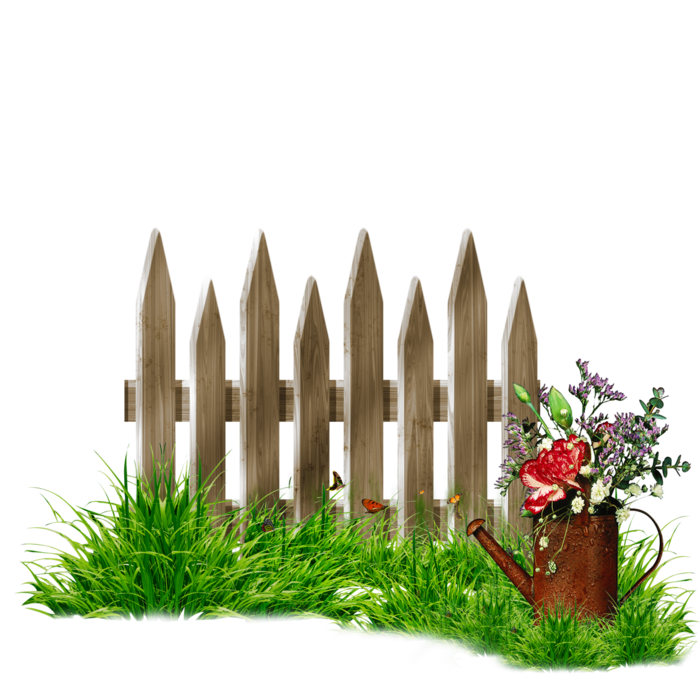 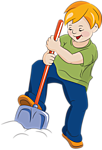 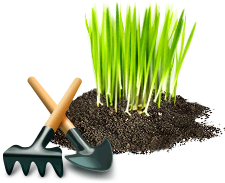 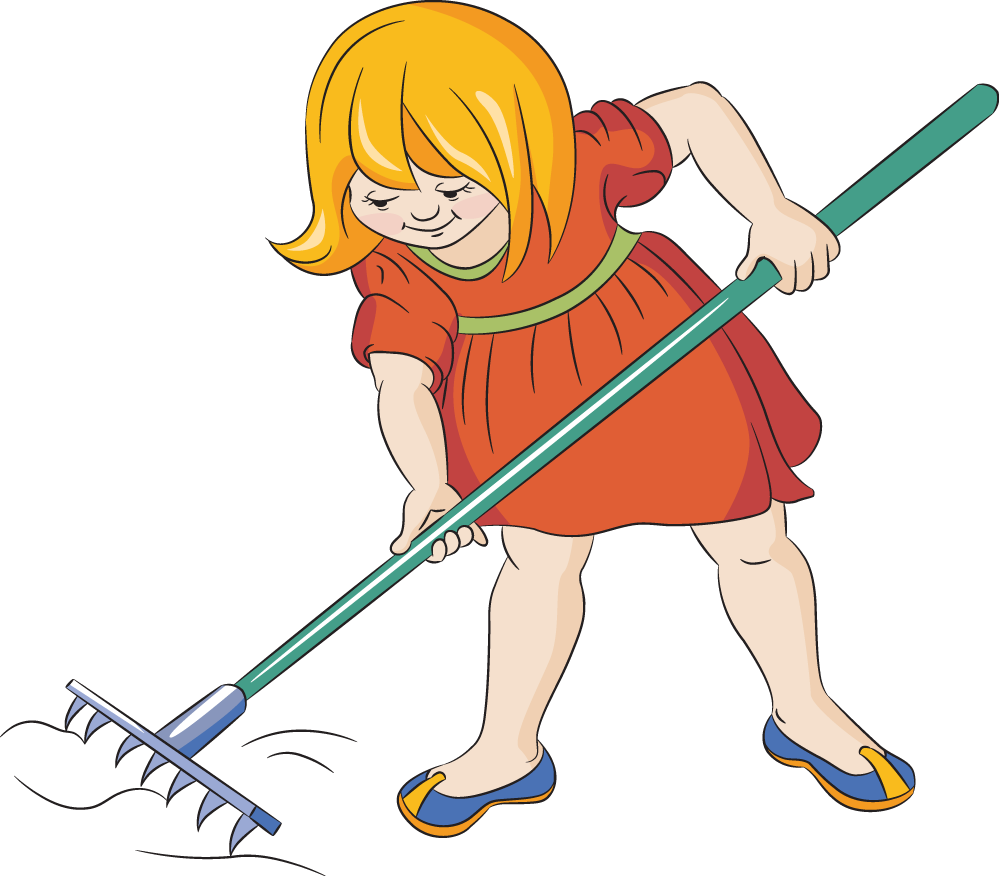 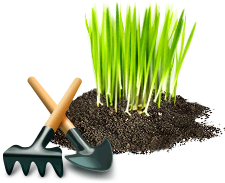 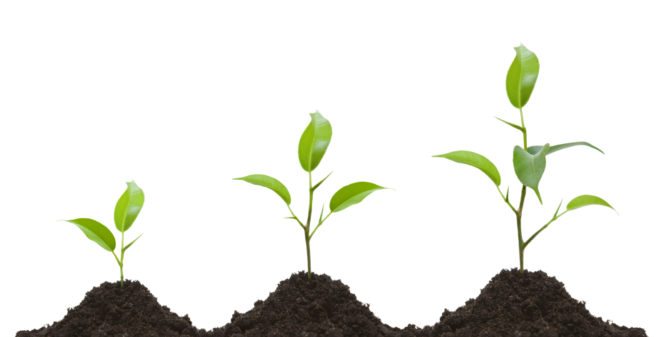 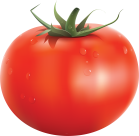 [Speaker Notes: Для того чтобы наши овощи хорошо росли нужно сначала землю вскопать. Чем капают землю?
Дети: Лопаткой 
Затем нам нежно землю сровнять. Чем мы будем ее ровнять? 
Дети: Грабельками]
ЧТО РАСТЕТ НА ОГОРОДЕ?
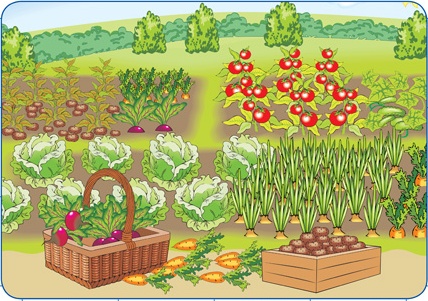 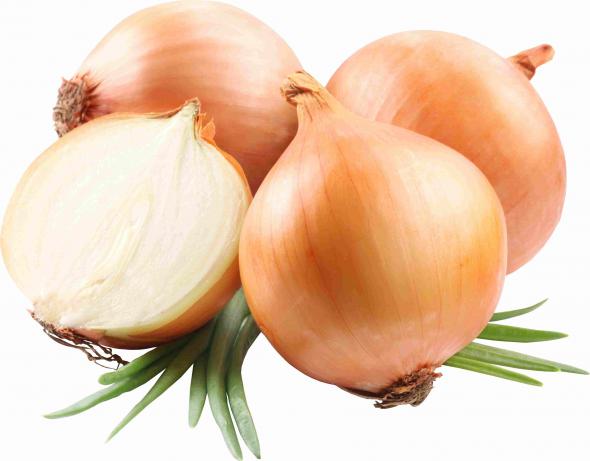 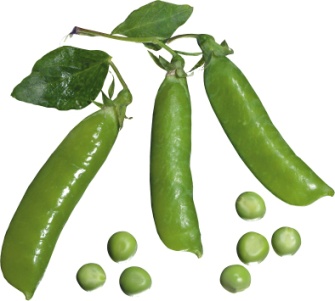 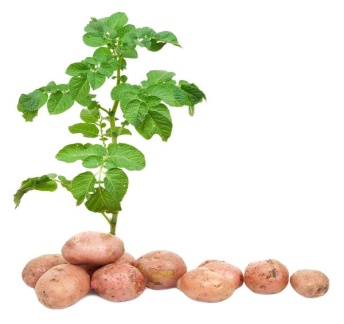 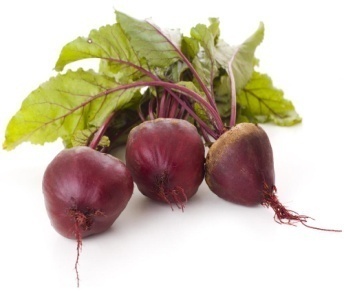 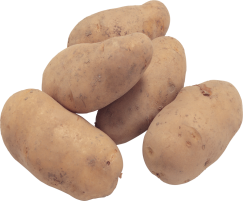 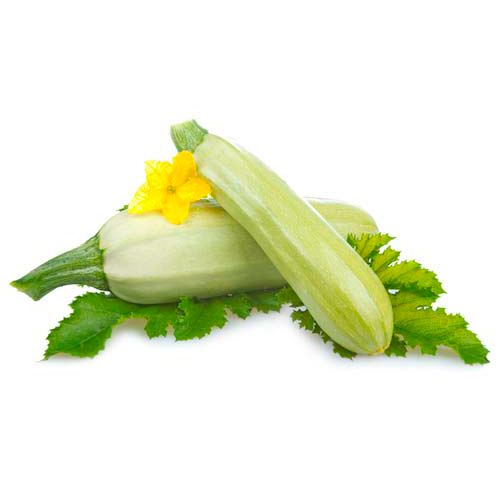 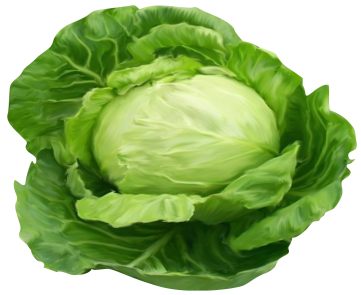 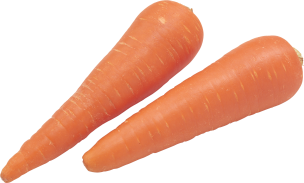 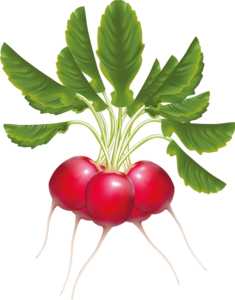 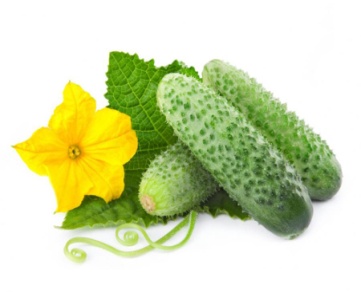 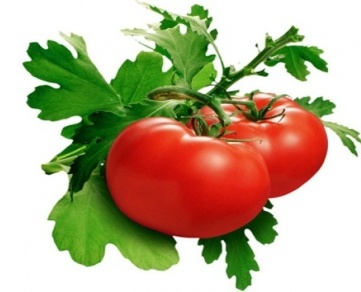 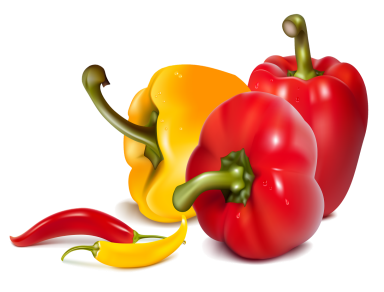 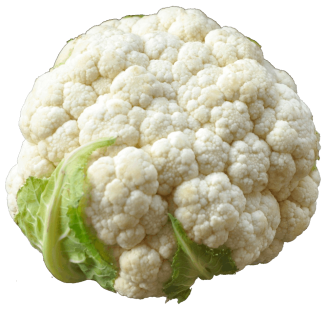 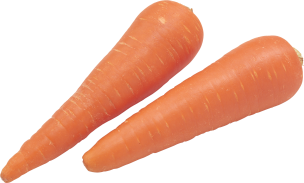 [Speaker Notes: На слайдах 6-18 нажимает на выбранный овощ (переключение по триггерам) и попадаем на данный слайд, щелкает по маленькому овощу и получаем на экране этот же овощ, но крупнее,  для рассматривания с детьми. Если нам необходимо закончить показ, то можно нажать на красный крести в правом верхнем углу.]
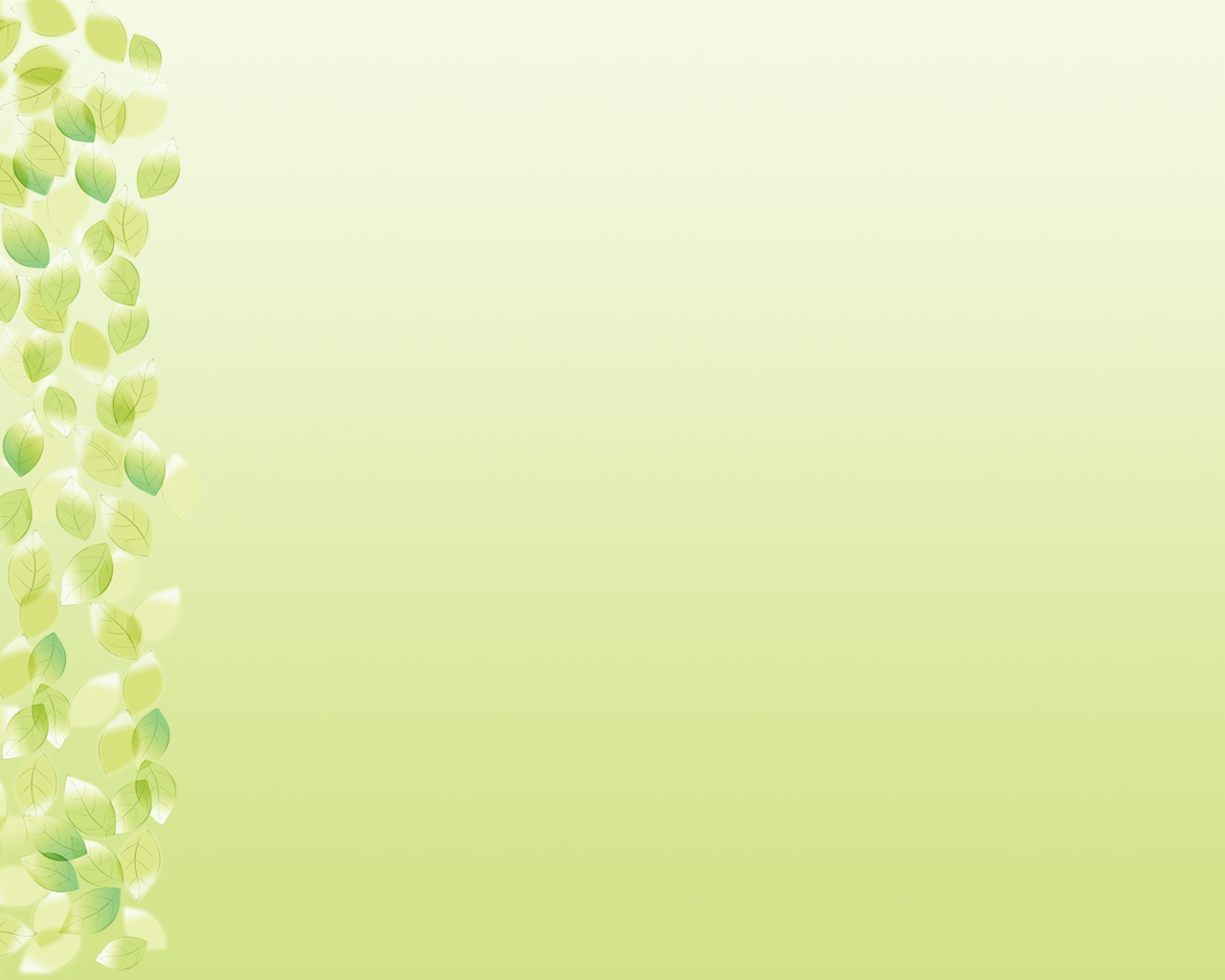 СПАСИБО 
ЗА 
ВНИМАНИЕ